Figure 3. Directional selectivity of smooth-pursuit–related neurons. Neuronal activity is represented in the form of ...
Cereb Cortex, Volume 22, Issue 4, April 2012, Pages 877–891, https://doi.org/10.1093/cercor/bhr153
The content of this slide may be subject to copyright: please see the slide notes for details.
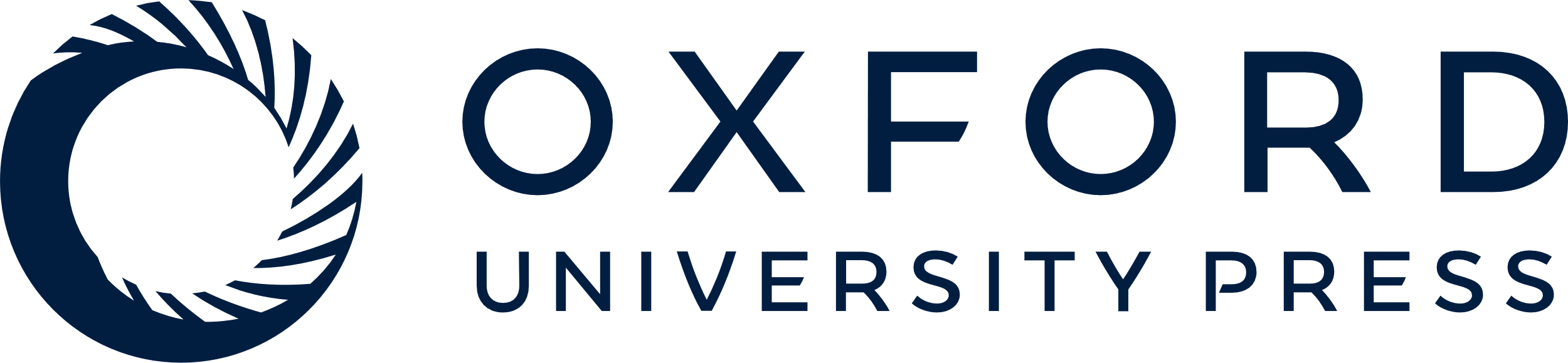 [Speaker Notes: Figure 3. Directional selectivity of smooth-pursuit–related neurons. Neuronal activity is represented in the form of spike density functions for the 8 directions (4 cardinal and 4 oblique; A and B). Vertical bar indicates the onset of the pursuit eye movement. (A) Example neuron with SPEM-related “activity increase” showing directional preference toward the upper right. (B) Example neuron with SPEM-related “activity decrease” showing directional preference toward the downward direction. Smoothed polar plots (eq. 3) in A and B show the baseline activity (gray) and the activity during SPEMs (black) for all 8 directions. (C) Shows the distribution of preferred directions for all the neurons showing activity increases and activity decreases.


Unless provided in the caption above, the following copyright applies to the content of this slide: © The Author 2011. Published by Oxford University Press. All rights reserved. For permissions, please e-mail: journals.permissions@oup.com]